Занимательные задачи по математике                         для 7 класса
Выполнила:
Кондрашкина Виктория ученица10а
Учитель математики: Шайдурова Н.М.
ноябрь 2011г.
Пингвин строит себе домик изо льда. Осталось достроить крышу. Но он никак не может выбрать, какую взять льдинку. Помоги ему!
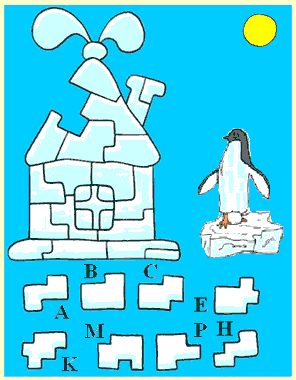 Какая льдинка подойдет ?
После того, как Сереже сказали, что 7 карандашей стоят дороже, чем 8 тетрадей, его спросили :
"Что дороже стоит, 8 карандашей или 9 тетрадей ?"
А если спросят Вас, что Вы ответите ?
(a) 8 карандашей стоят столько же, сколько 9 тетрадей;(b) 8 карандашей стоят дороже 9 тетрадей;  (c) 8 карандашей стоят дешевле 9 тетрадей;
В библиотеке есть книги по истории, математике и физике.
Обложки этих книг красные, зеленые и голубые.
Нам известно, что обложки книг по истории не голубые, обложки математических книг либо голубые, либо зеленые,
и что обложки книг по физике не красные, и не зеленые.
Какого цвета обложки исторических книг ?
(a) красные;   (b) зеленые;   (c) голубые.;   (d) невозможно определить;
Сережа поднимается по лестнице. Каждый раз он перепрыгивает через одну ступеньку.
Сейчас он - на третьей ступеньке.
На какой ступеньке он окажется, сделав три своих "шага"?
Если вы уже посчитали, поищите свое число в списке ответов :
                                               (a) 9;   (b) 8;   (c) 6;   (d) 5;
Кроссворд “Любители геометрии”
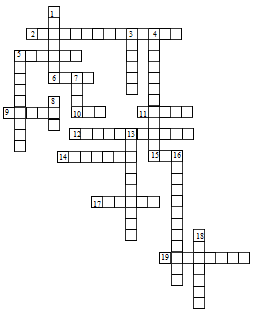 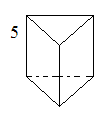 По горизонтали:
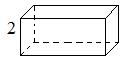 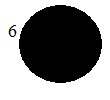 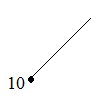 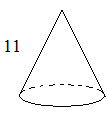 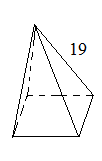 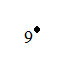 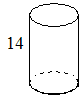 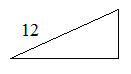 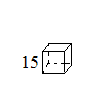 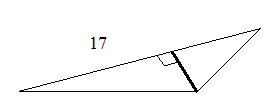 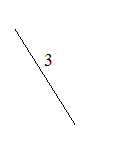 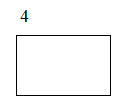 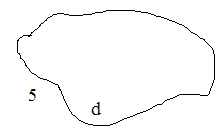 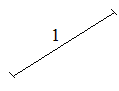 По вертикали:
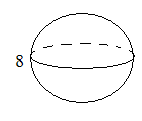 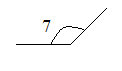 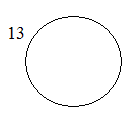 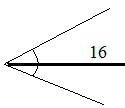 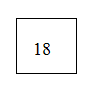